Algebra I Keystone ExamSample Questions
Problems taken from: Keystone Exams: Algebra I Assessment Anchors and Eligible Content
http://static.pdesas.org/Content/Documents/KYST_ALG1_AAEC_Smpl_Qstns_Glssry_April-2012.pdf
A1.1.1.1.1
A.1.1.1.1.2
A.1.1.1.1.2
A1.1.1.2.1
A1.1.1.3.1
A1.1.1.4.1
A1.1.1.5.1
A1.1.1.5.2
A1.1.1.5.3
A1.1.1
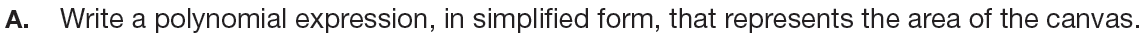 A1.1.1
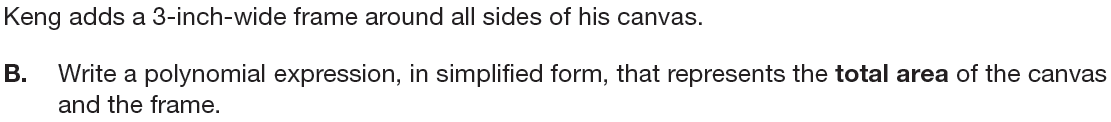 A1.1.1
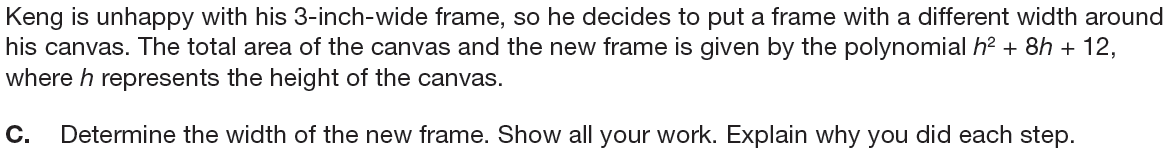 A1.1.1
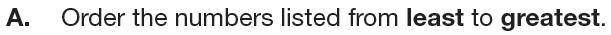 A1.1.1
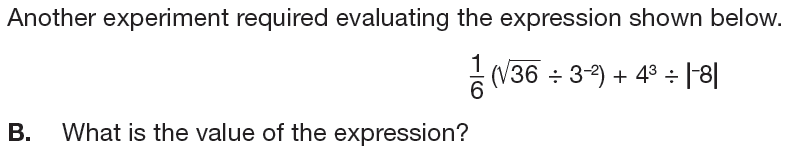 A1.1.1
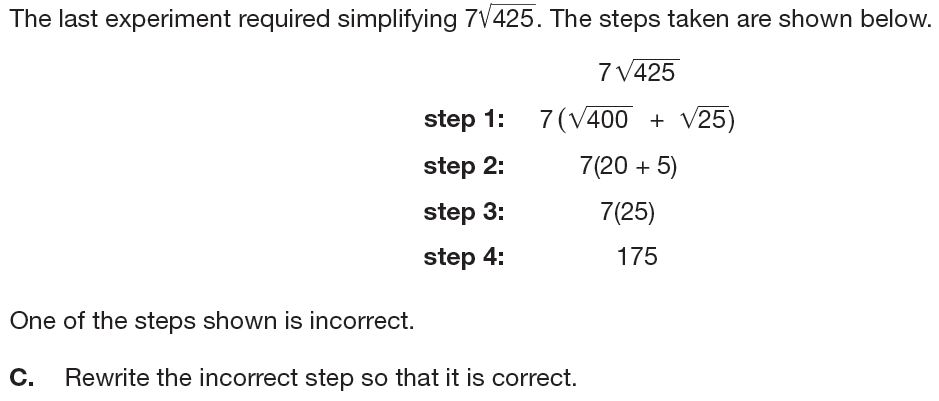 A1.1.1
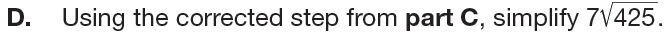 A1.1.2.1.1
A1.1.2.1.2
A1.1.2.1.3
A1.1.2.2.1
A1.1.2.2.2
A1.1.2
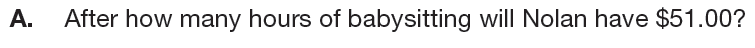 6 hours
A1.1.2
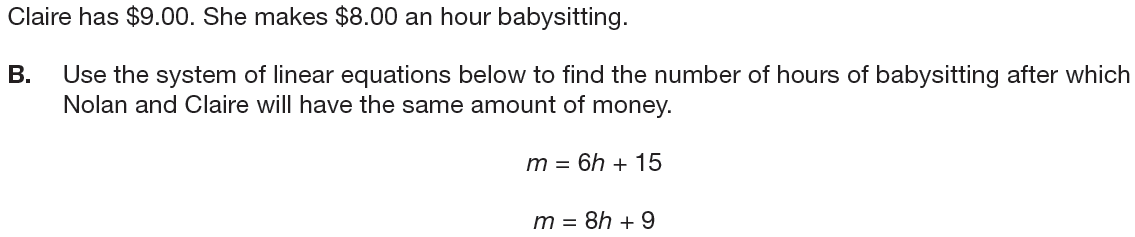 3 hours
A1.1.2
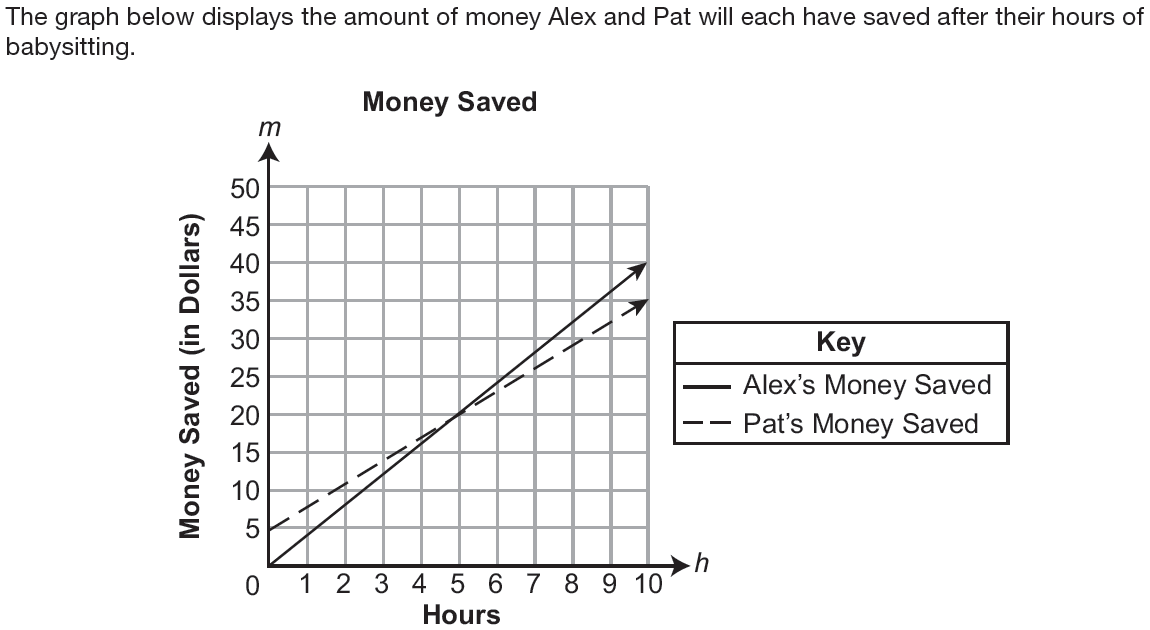 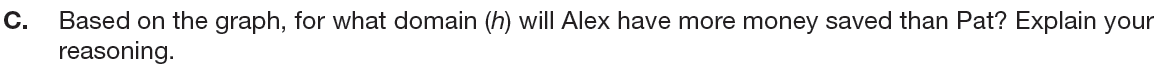 A1.1.2
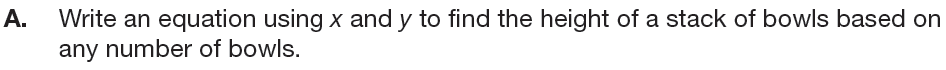 A1.1.2
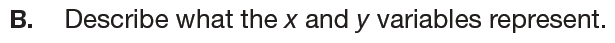 x-variable: the number of bowls
y-variable: the height of the stack of bowls
A1.1.2
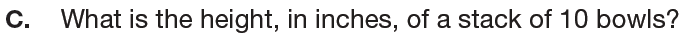 8.75 inches
A1.1.3.1.1
A1.1.3.1.2
A1.1.3.1.3
A1.1.3.2.1
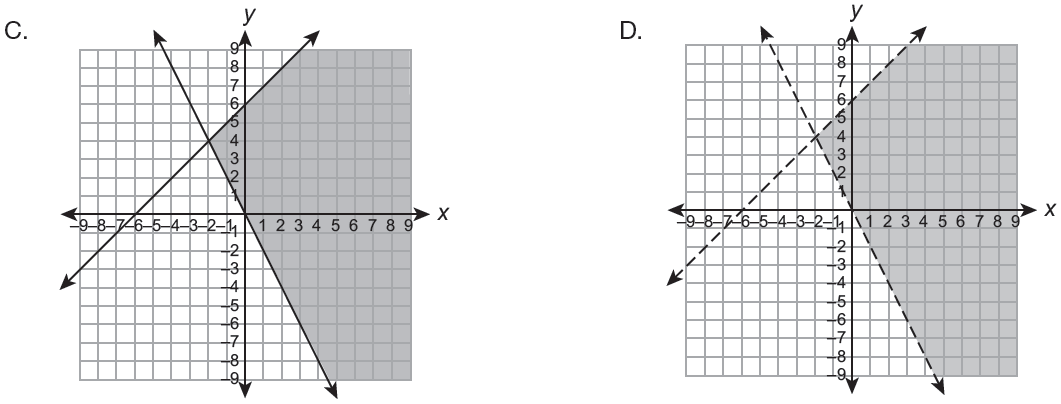 A1.1.3.2.2
A1.1.3
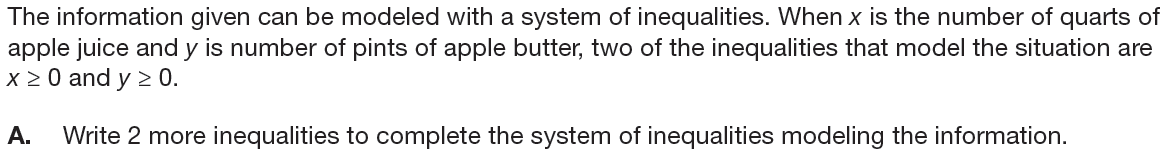 A1.1.3
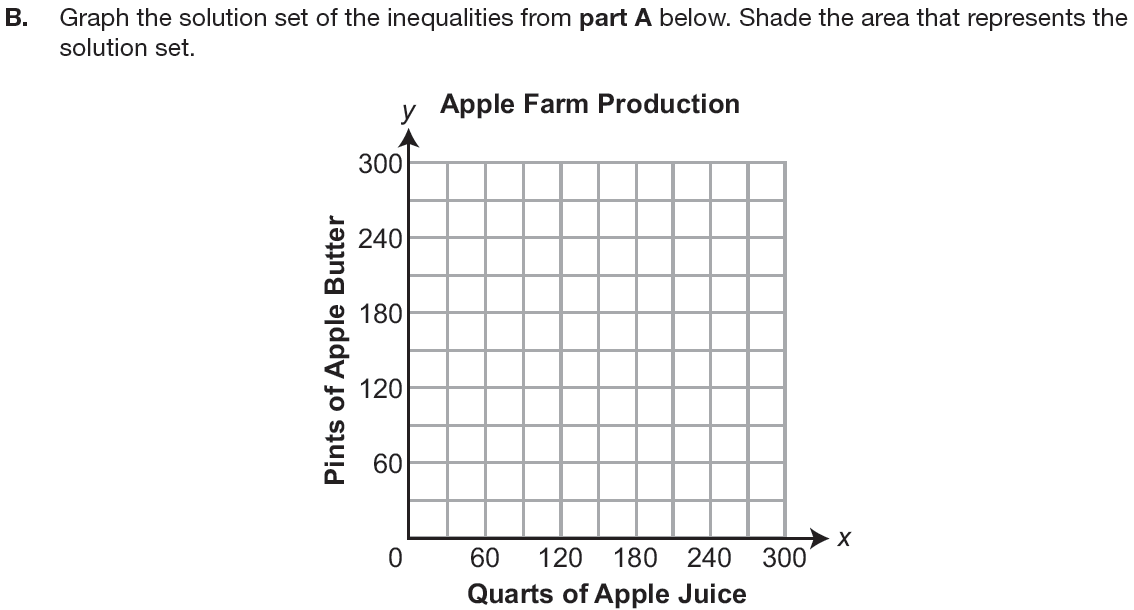 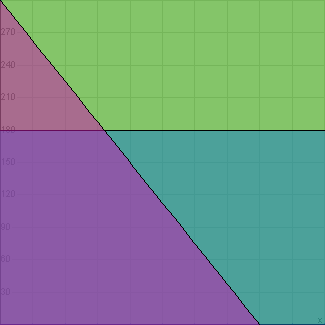 Dark purple represents solution set
A1.1.3
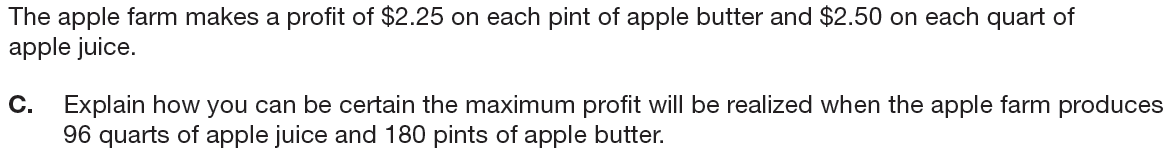 A1.1.3
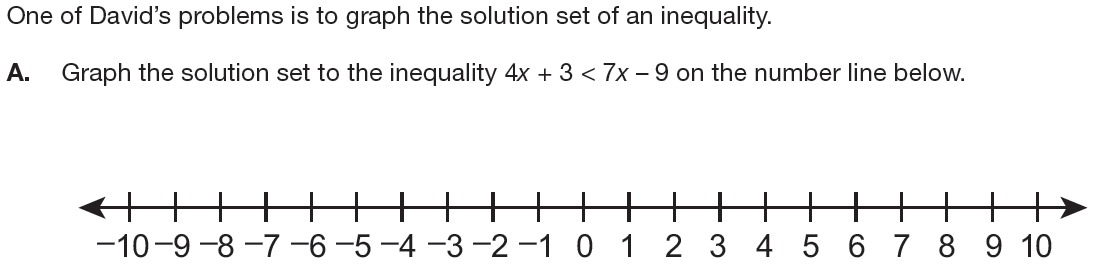 A1.1.3
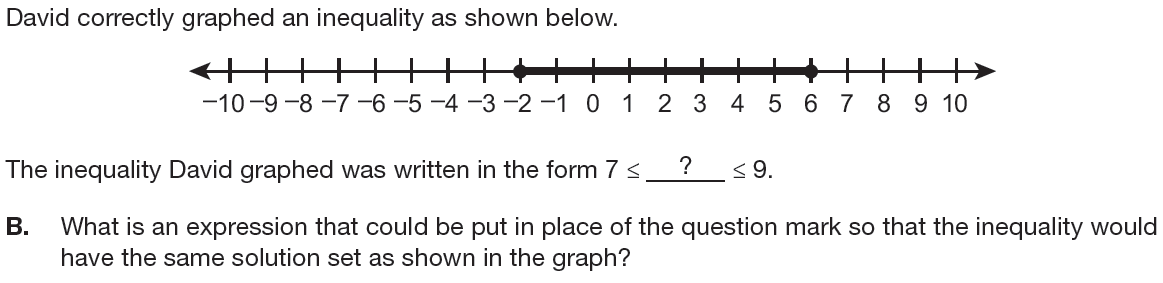 A1.1.3
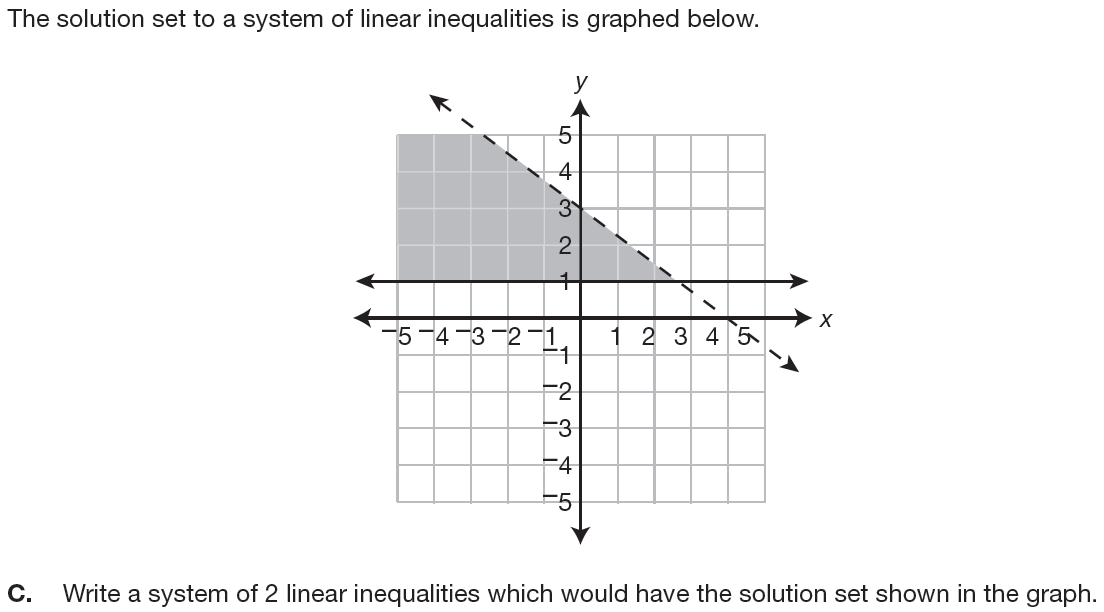 A1.2.1.1.1
A1.2.1.1.2
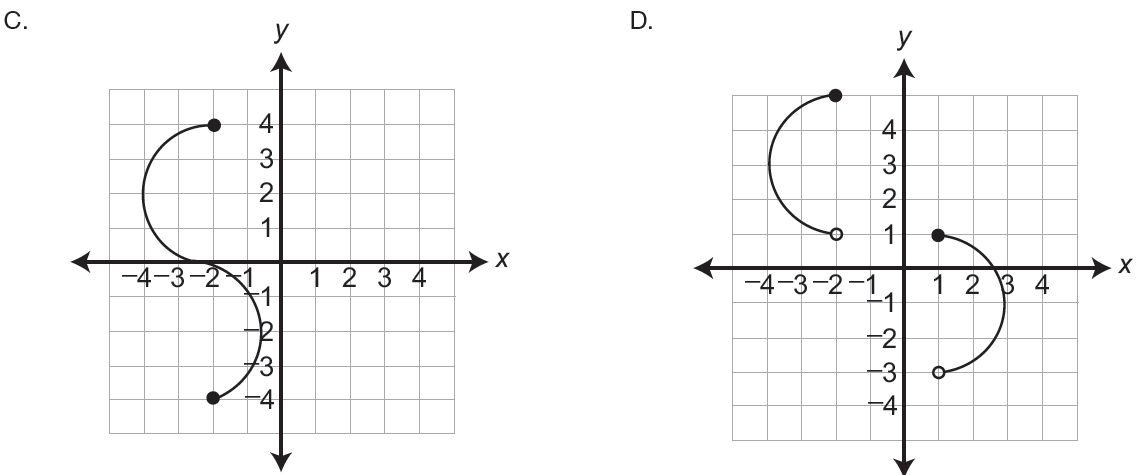 A1.2.1.1.3
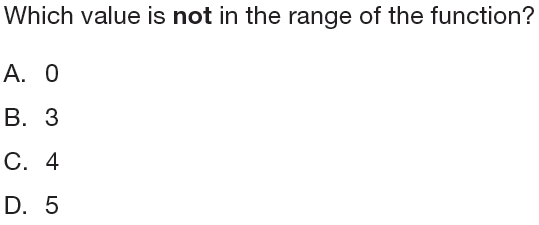 A1.2.1.2.1
A1.2.1.2.2
A1.2.1
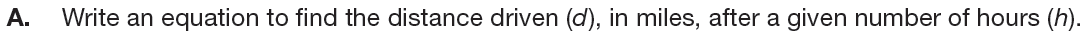 A1.2.1
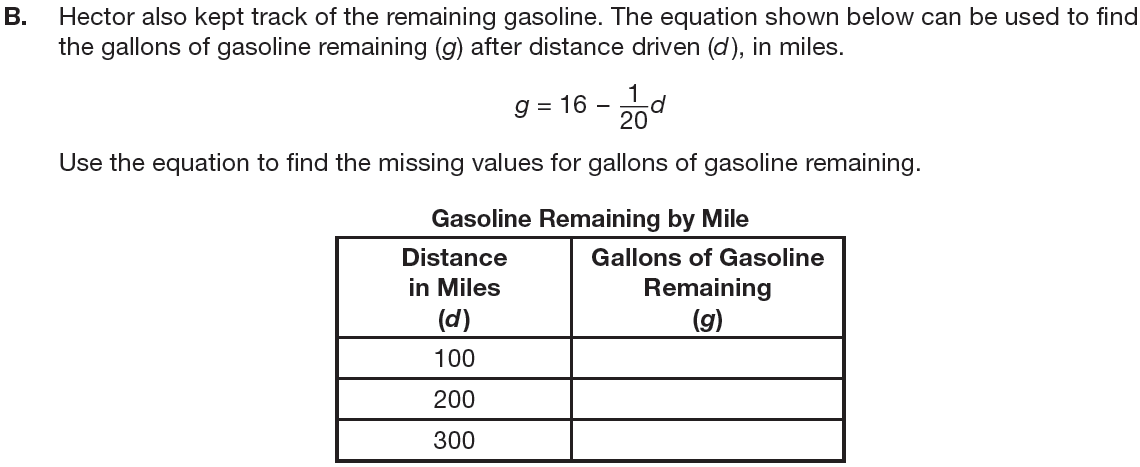 11
6
1
A1.2.1
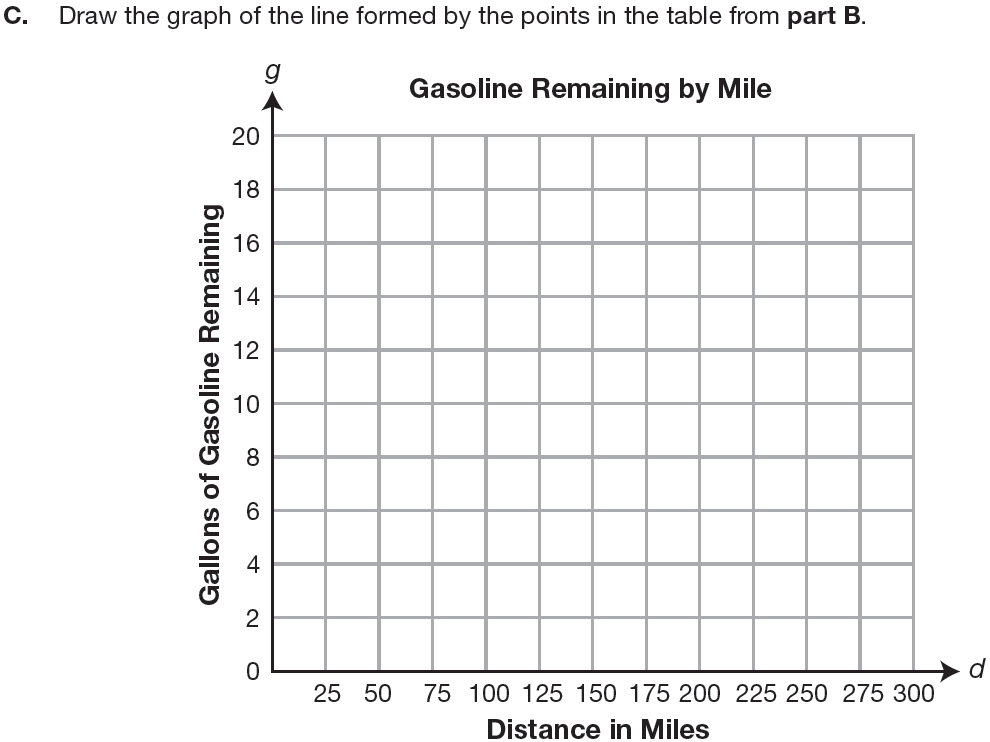 A1.2.1
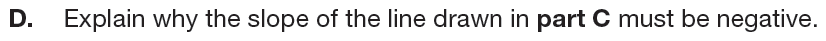 As the distance driven (d) increases, the amount of gasoline (g) must decline.
A1.2.1
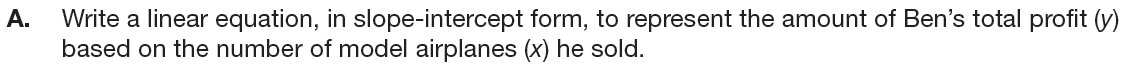 A1.2.1
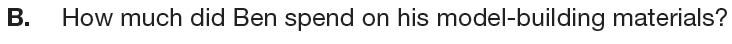 A1.2.1
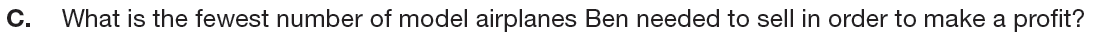 A1.2.1
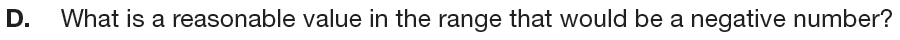 -220 represents the cost of materials. As the values of the range increase from –220, Ben is losing less money. When the range becomes positive, Ben is making a profit.
A1.2.2.1.1
A1.2.2.1.2
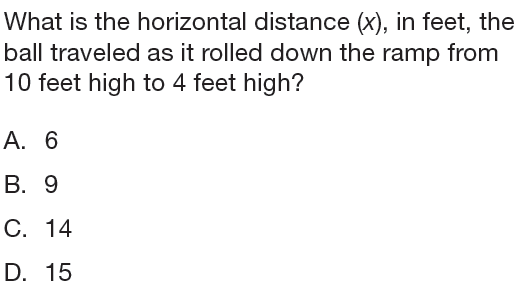 A1.2.2.1.3
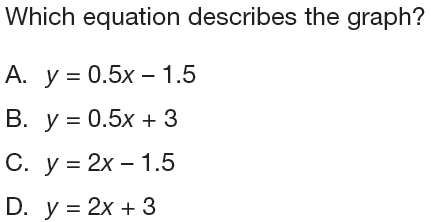 A1.2.2.1.4
A1.2.2.2.1
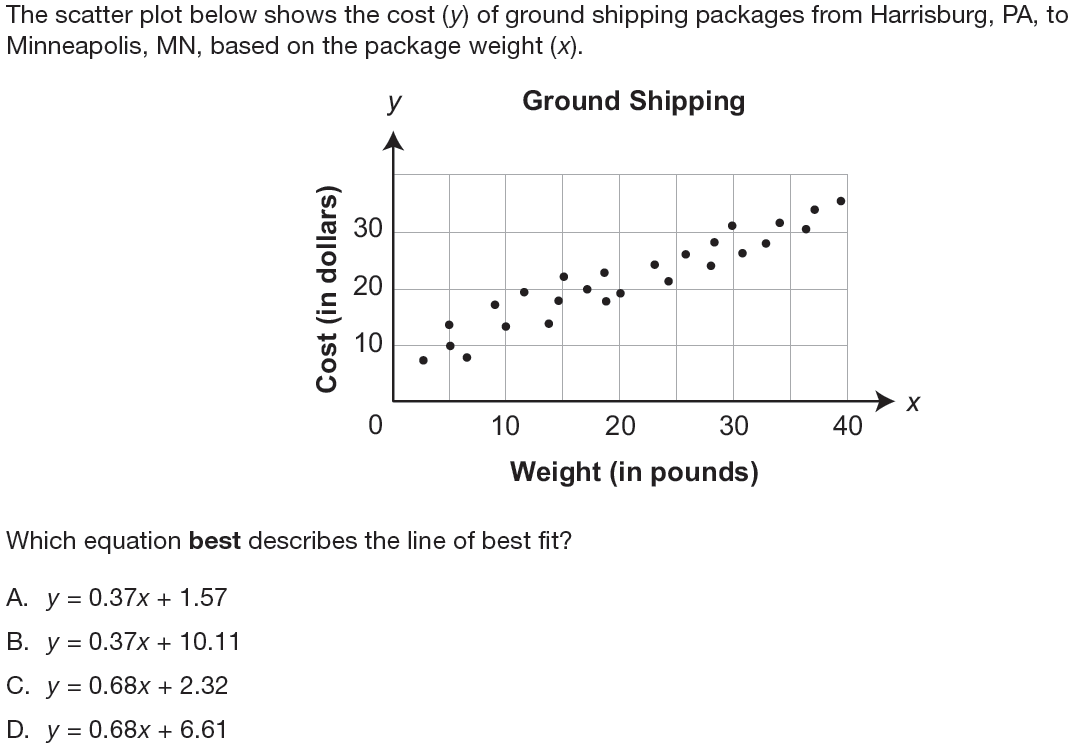 A1.2.2
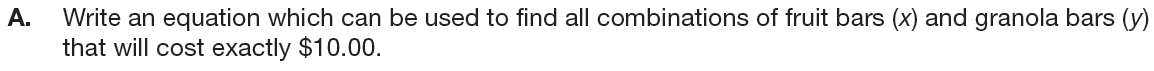 A1.2.2
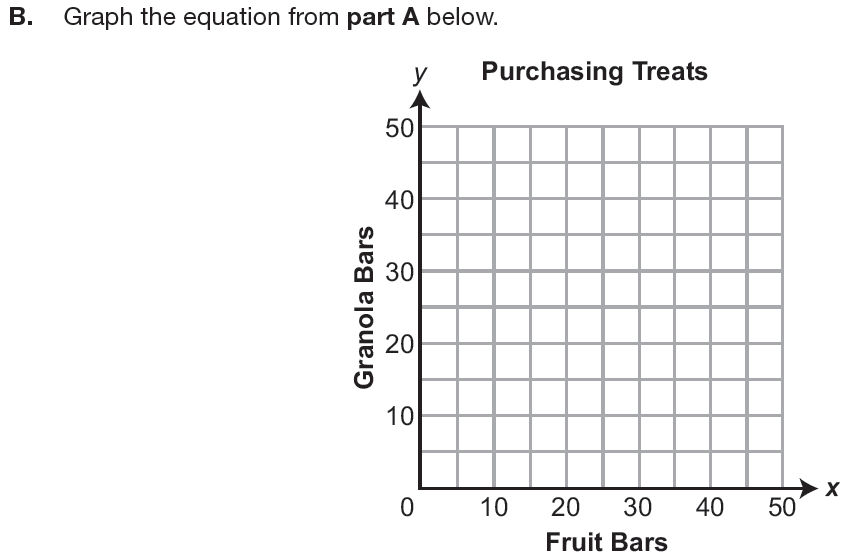 A1.2.2
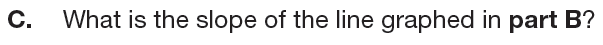 A1.2.2
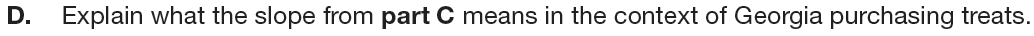 The slope represents the fact that for every 8 granola bars that Georgia purchases, she could by 5 fruit bars.
A1.2.2
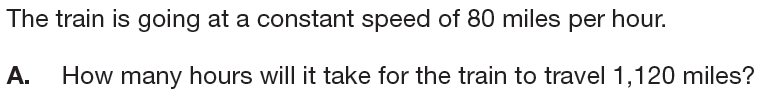 A1.2.2
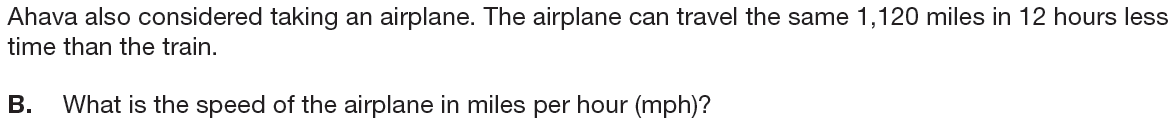 A1.2.2
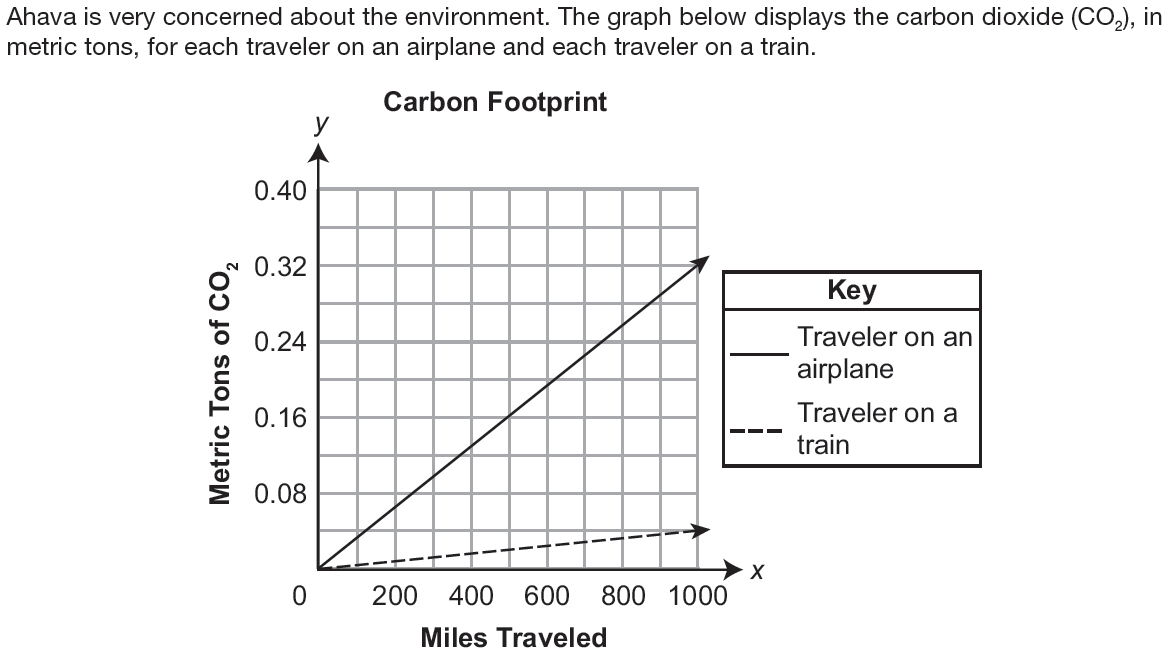 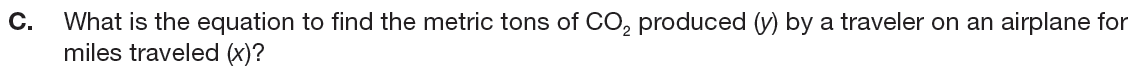 A1.2.2
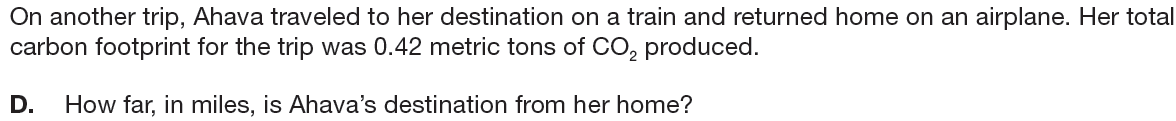 A1.2.3.1.1
A1.2.3.2.1
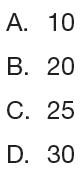 A1.2.3.2.2
A1.2.3.2.3
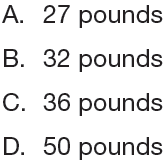 A1.2.3.3.1
A1.2.3
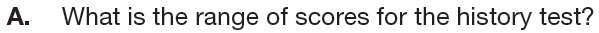 A1.2.3
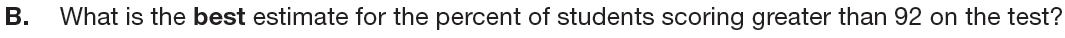 A1.2.3
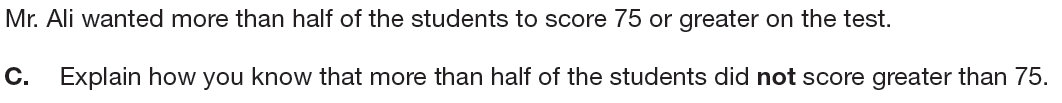 Half of the students scored greater than 68. The median marks the point where half of the students scored greater than. In this case, half of the students scored greater than 68, not 75.
A1.2.3
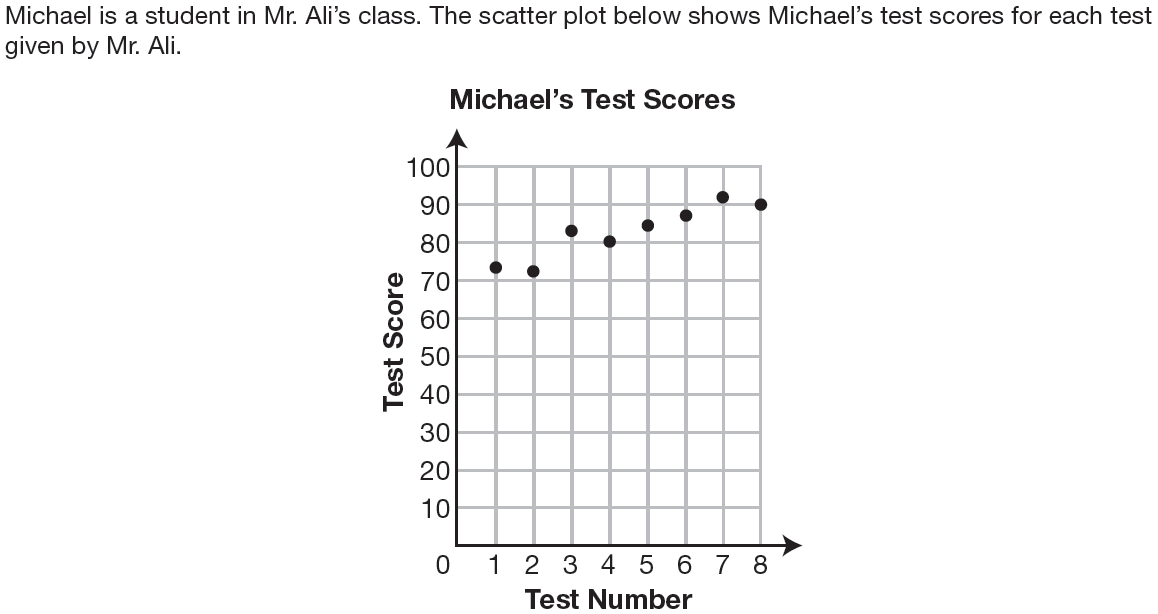 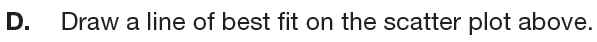 A1.2.3
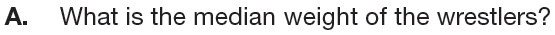 A1.2.3
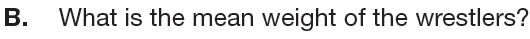 A1.2.3
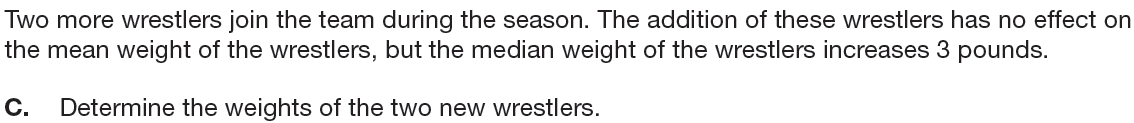